Case Counselor Training:
Keeping Precise and Effective Case Notes
Benjamin Kushner
Independent Contractor,
Jobs for the Future
Los Angeles, CA
ben@benjaminkushner.com
Four indicators of effective customer service
A suite of training modules
Intended for Case Counselors
Keeping Precise and Effective Case Notes
Understanding Different Career Services
Improving Time Management
Knowing What Employers Want
Consider offering a certificate of completion
[Speaker Notes: This training is part of a four-module suite intended for Case Counselors, Career Advisors, Case Managers and their supervisors.
It includes these four indicators of effective customer service delivery.

The training is not meant as official guidance and is more of a collection of promising practices, shared ideas and recommendations.

Individual AJCs can tailor the slides and the associated/embedded notes to their particular needs.

PowerPoint presentations have an option to also embed audio to go along with the slides.

It is recommended that AJCs record the notes of each slide to create a customized audio presentation.

We also recommend that AJCs record the notes using the voices of their own staff members.  This way, trainees will hear a familiar voice and while the narrators ”learn their lines” and practice, they are also learning the content. 

Each module also comes with a quiz and a Teaching Aid.  Since the quiz questions and answers are now published in the public domain, it may be advisable to mix things up a bit by changing the text of the quiz questions and their order.

AJCs should consider issuing a certificate of completion to Case Counselors who successfully complete the training and score a high grade on the quiz.  A sample certificate is also offered.  This certificate can be tailored by the AJC to reflect completion of each module or the whole suite of modules.]
Learn how to capture and record valuable notes from your conversations with AJC customers
Tell the customer’s story in such a way that colleagues and supervisors can serve them in your absence
The Importance of Capturing Case Notes
Why Do We Document Activities?
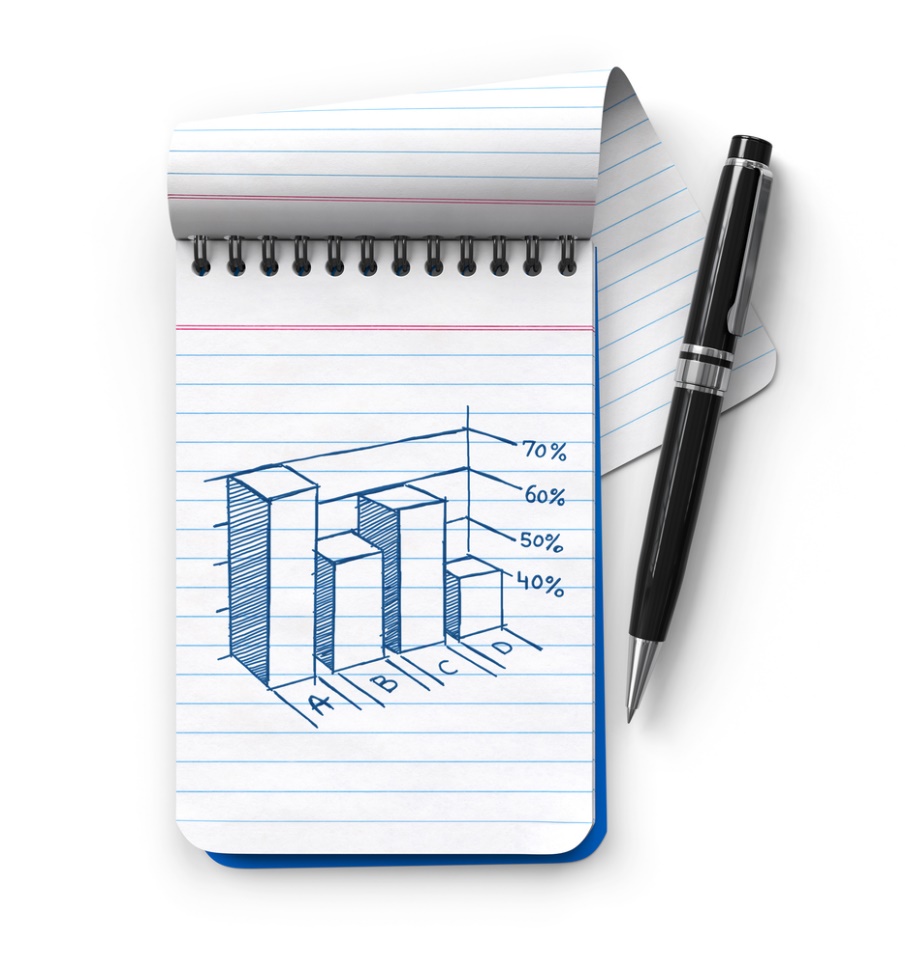 Opportunity to “frame your case”
Justification for decisions & advice
Documentation of accountability
Improves quality control through a documentation process
[Speaker Notes: Your case notes offer an opportunity to “frame your case”.  From there it will be easier to manage activities, justify your decisions and recommendations and account for your actions.

The same holds true for your customer: you are helping them implement their employment plans and account for their actions.

Your case notes also help you and your organization improve quality control.  Through the notes, you and your supervisor have evidence of your service delivery.  This can be used to develop promising practices and examples of lessons learned.]
Why Else Do We Document?
Staff turnover
Personal forgetfulness
Source of information for Case Counselor’s  “To Do” task list
Formal government record
Supervisory standard element
“In case of absence” back up
Data element related to program funding
Reference or reminder for future, similar cases
[Speaker Notes: These are but a few reasons why we want to capture accurate, objective, informative, careful and detailed case notes.
What if someone had to stand in for you in your absence or after you’ve moved on to another job?
What if your supervisor is interested in evaluating your performance?
What if you’re working with another customer and you recall a problem you solved in the past and want to remember how you resolved the challenge for someone in a similar situation?
What if your caseload is particularly large and you just need help distinguishing one case from others?]
Who is Going to Read these Notes?
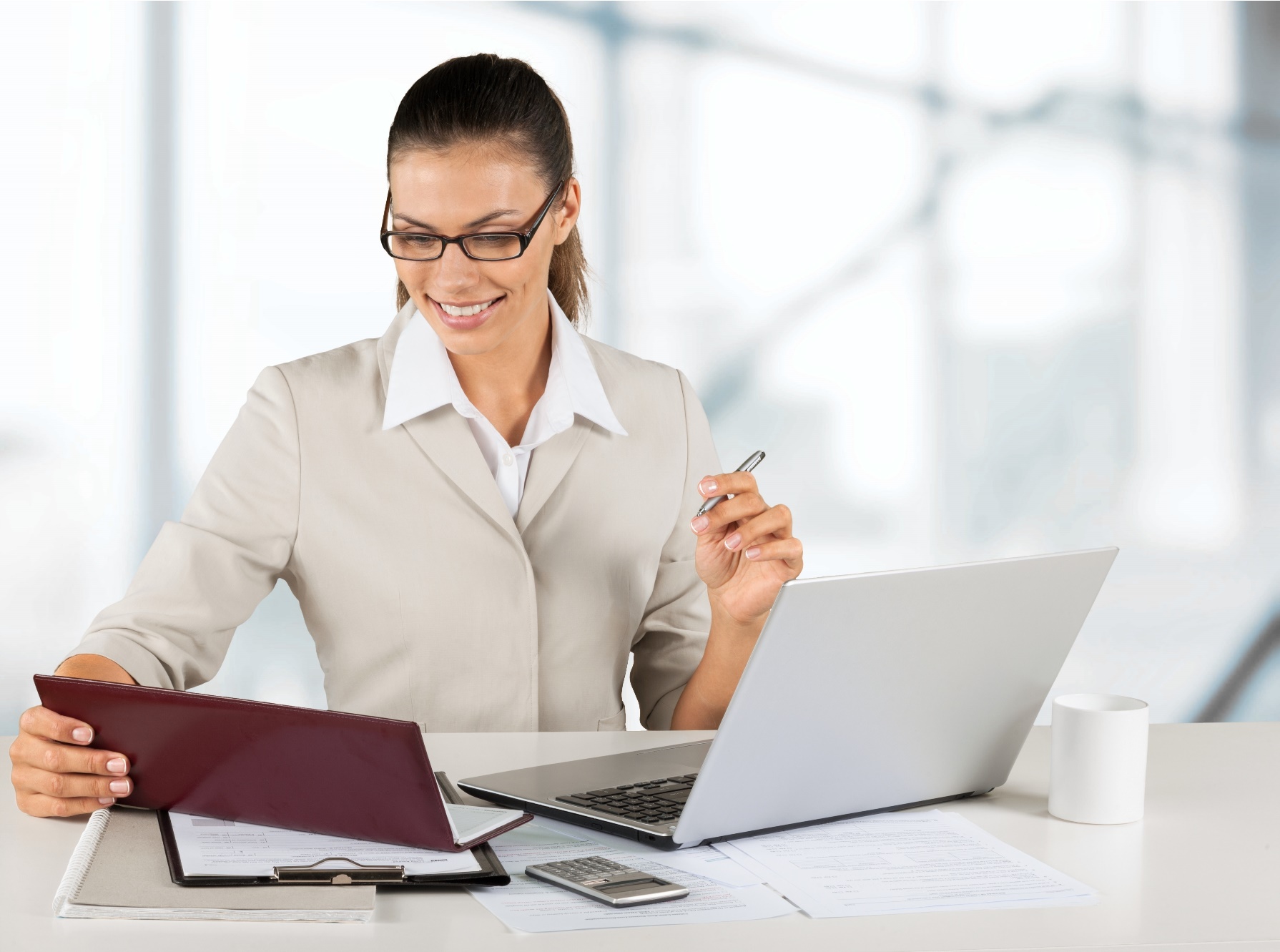 New counselor serving the customer
Stand-in counselor in a “functional” design environment
Supervisor of the counselor
Program monitor
The customer
[Speaker Notes: We have to be prepared for a few different scenarios.
There may be a reason why a new counselor has been assigned to this case.  
Perhaps you were promoted; perhaps your caseload needed to be reduced because of too much work; perhaps the customer asked for another case counselor or you preferred to find someone who was a better fit for the customer.

In a functionally-organized career center many different staff members should be able to serve customers’ needs.  Some may be specialists in the labor-exchange function, others may be good at referring a customer to training, others may be experts on support services.  
Each case counselor should be able to read about the customer they are serving and know where they’ve been, where they’re heading, and what barriers are being addressed up to that point.

Depending upon your organization’s protocol, the customer may have the right to request a copy of the case notes.

In addition, every once in awhile, a program monitor might want to inspect government records, including case notes.]
“But it really DID happen!”
[Speaker Notes: You know most training modules on how to write case notes includes a statement: “If it isn’t documented, it didn’t happen”.  That cute phrase really doesn’t make sense.

Why don’t we just agree to document the activities and the updates so that someone acting in your place will know what happened.]
Put Yourself in the Reader’s Place
Case Notes are Shared Data: Identify yourself!
Write for the reader: 
Will these case notes be understood? 
Is customer’s status clear?
Are next steps, assignments, objectives documented?
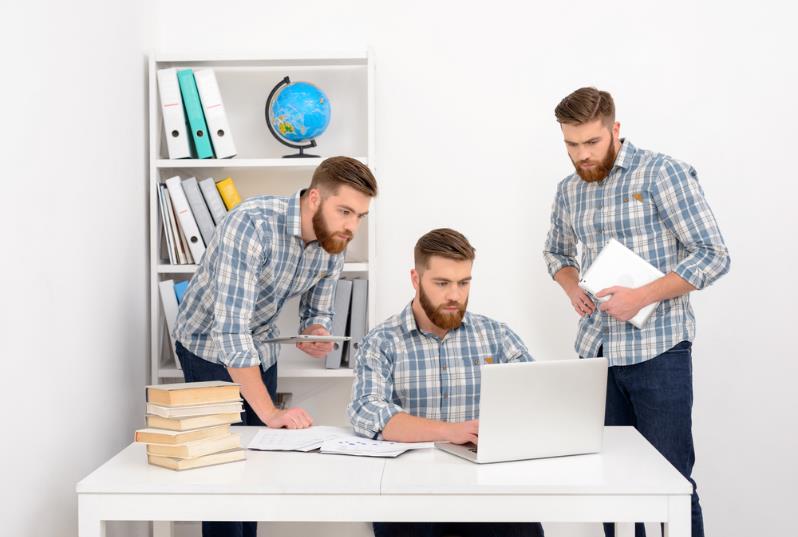 [Speaker Notes: Think of case notes as shared data.  It becomes essential that this shared data is understandable to all readers
Most MIS systems automatically identify the author of a particular case note.  It would be nonetheless helpful for you to add your initials to every case note you write.  
Remember you are sharing these records with other people.  
They should know who added which case notes to the record.

While you want to remember the facts for yourself, you really need to document everything for others as well.
Write for yourself AND for other readers
Will they understand the situation?
Will they know the status of a task or service you are considering with the customer?
Are referral details accurate and clear: name, address, contact information?
Are the next steps and expectations clear?
Have you documented unanswered questions as well as answered questions?]
Your Style and Continuous Improvement
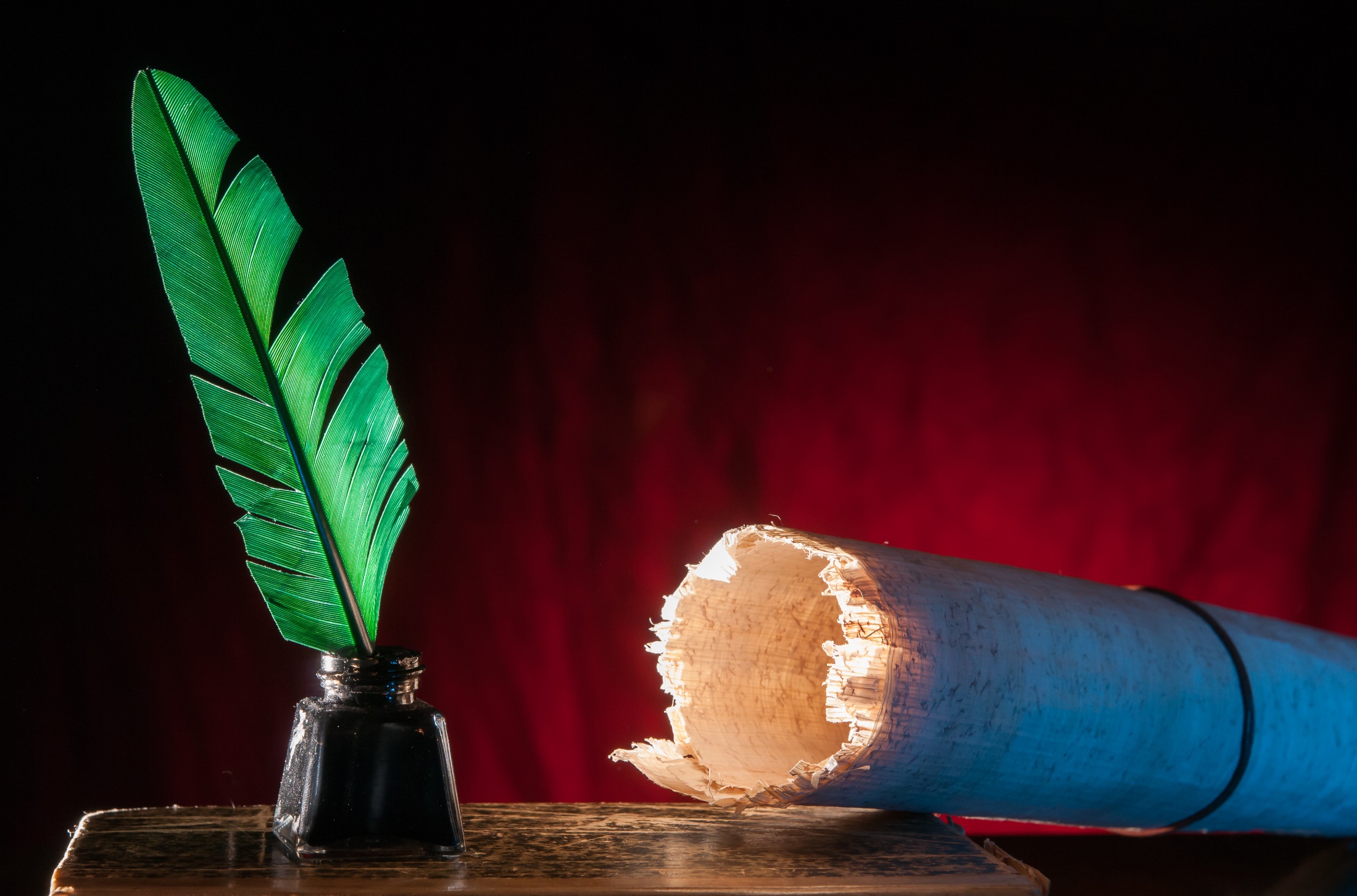 What is your writing and communications style?
What did your training teach you?
What feedback have you received?
Are you continuously improving?
11
[Speaker Notes: In the past, what did your training teach you about capturing effective notes?
What feedback have you received from coworkers or supervisors about your writing or about your case notes? 
What have teachers, friends and family said about your writing and communication styles?]
Characteristics of Good Note Taking
[Speaker Notes: So what are the characteristics of good note taking?]
Why the Focus on Quality?
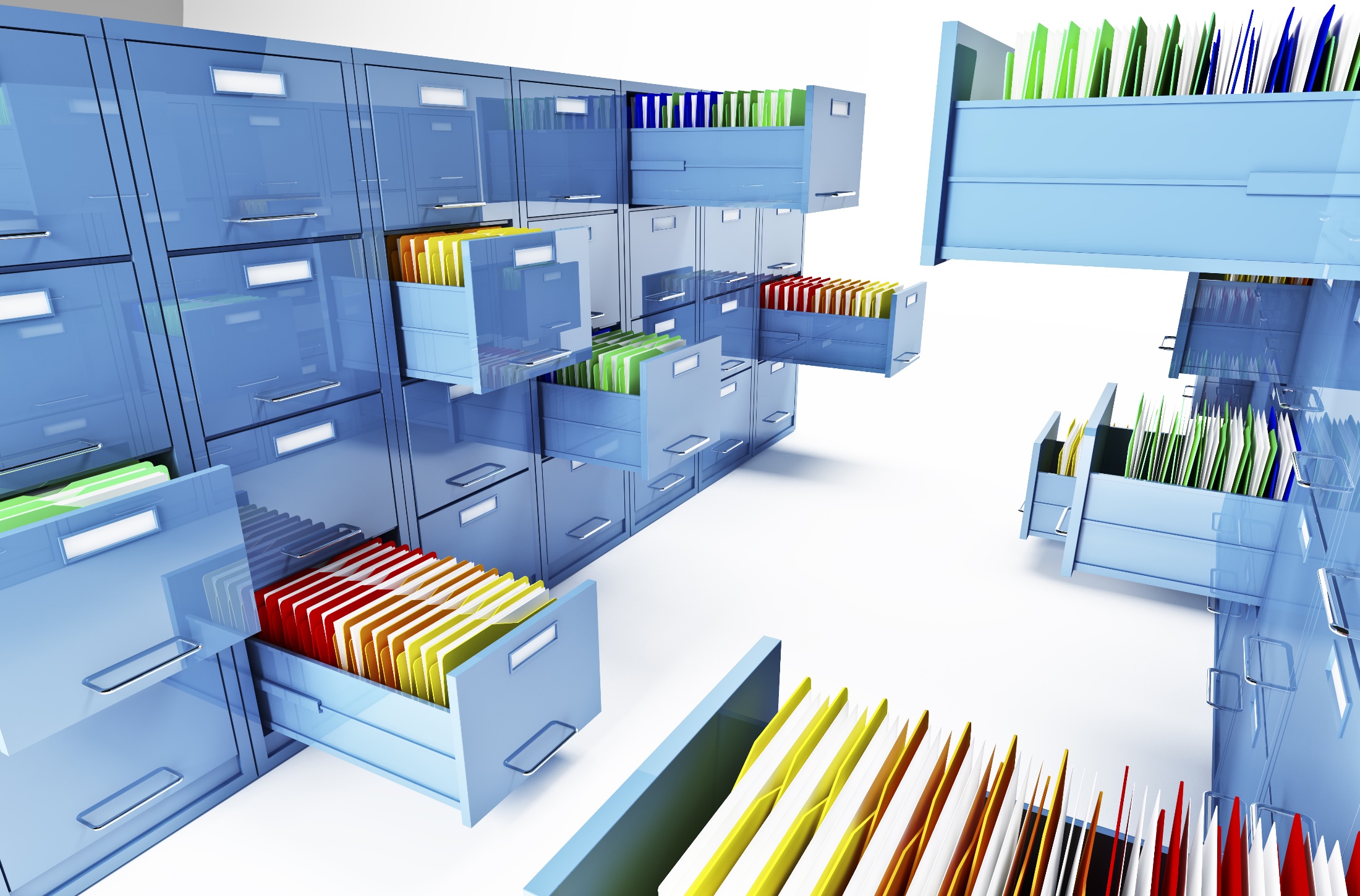 Quality Case Notes ensures the integrity of your record keeping and enables those records to exist independently of a Case Counselor or any one staff person.
13
[Speaker Notes: Quality Case Notes ensures the integrity of your record keeping and enables those records to exist independently of a Case Counselor or any one staff person]
Clarity, Understandability, Language
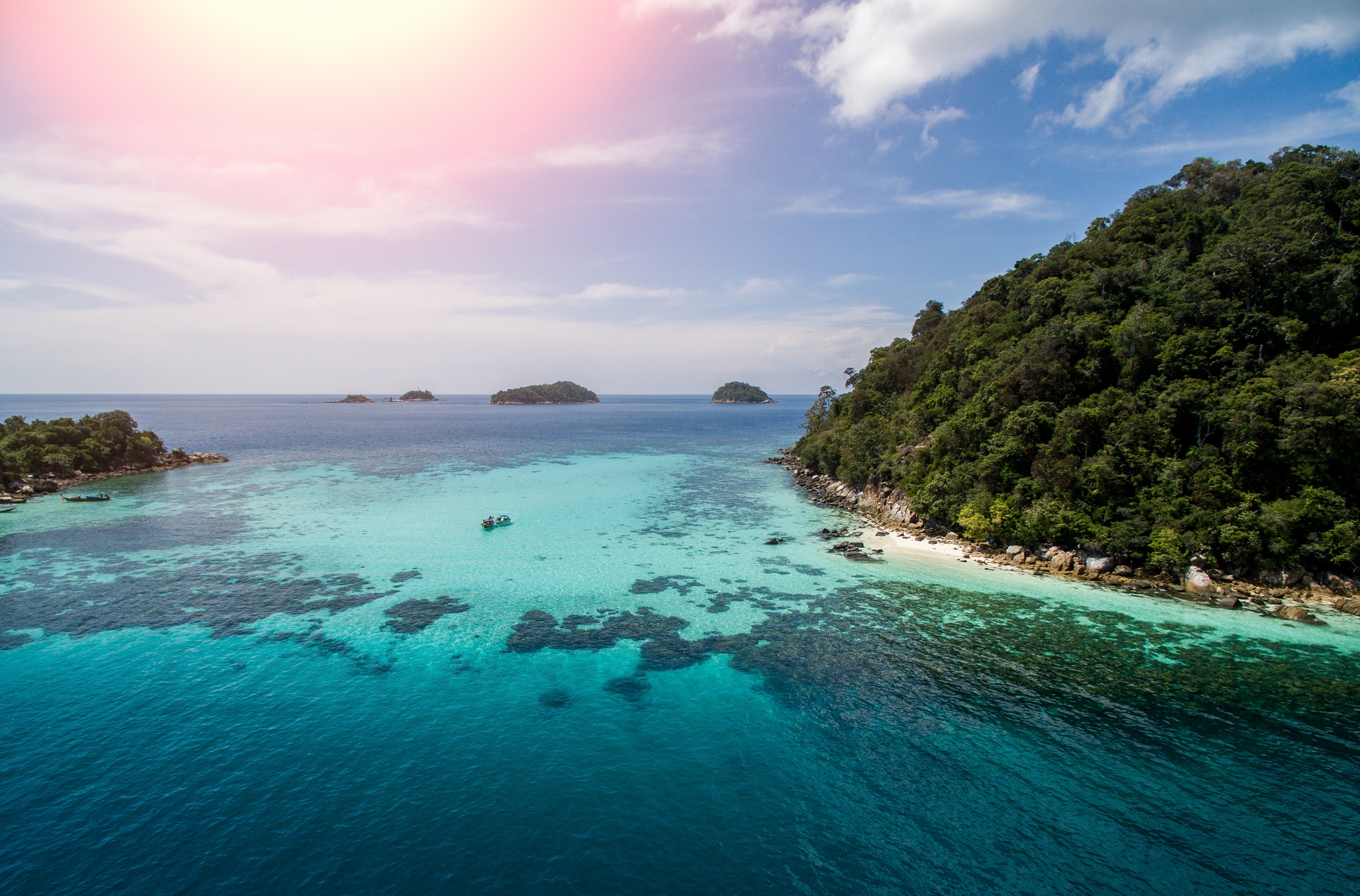 Writing should be clear and understandable
Common English vocabulary
Acceptable and unacceptable acronyms
14
[Speaker Notes: The writing is clear and understandable, using common English vocabulary.
Slang and acronyms are to be avoided but good judgment should be used:
It is not necessary to write out “Workforce Innovation and Opportunity Act” since most of our work is funded or delivered through WIOA.
TANF, TABE, OJT, IEP, and AJC are other examples of acceptable acronyms.
Check with coworkers and supervisors to learn about which acronyms are acceptable]
Write in an “Active Voice”
Subject is acting on something
Subject is being acted upon
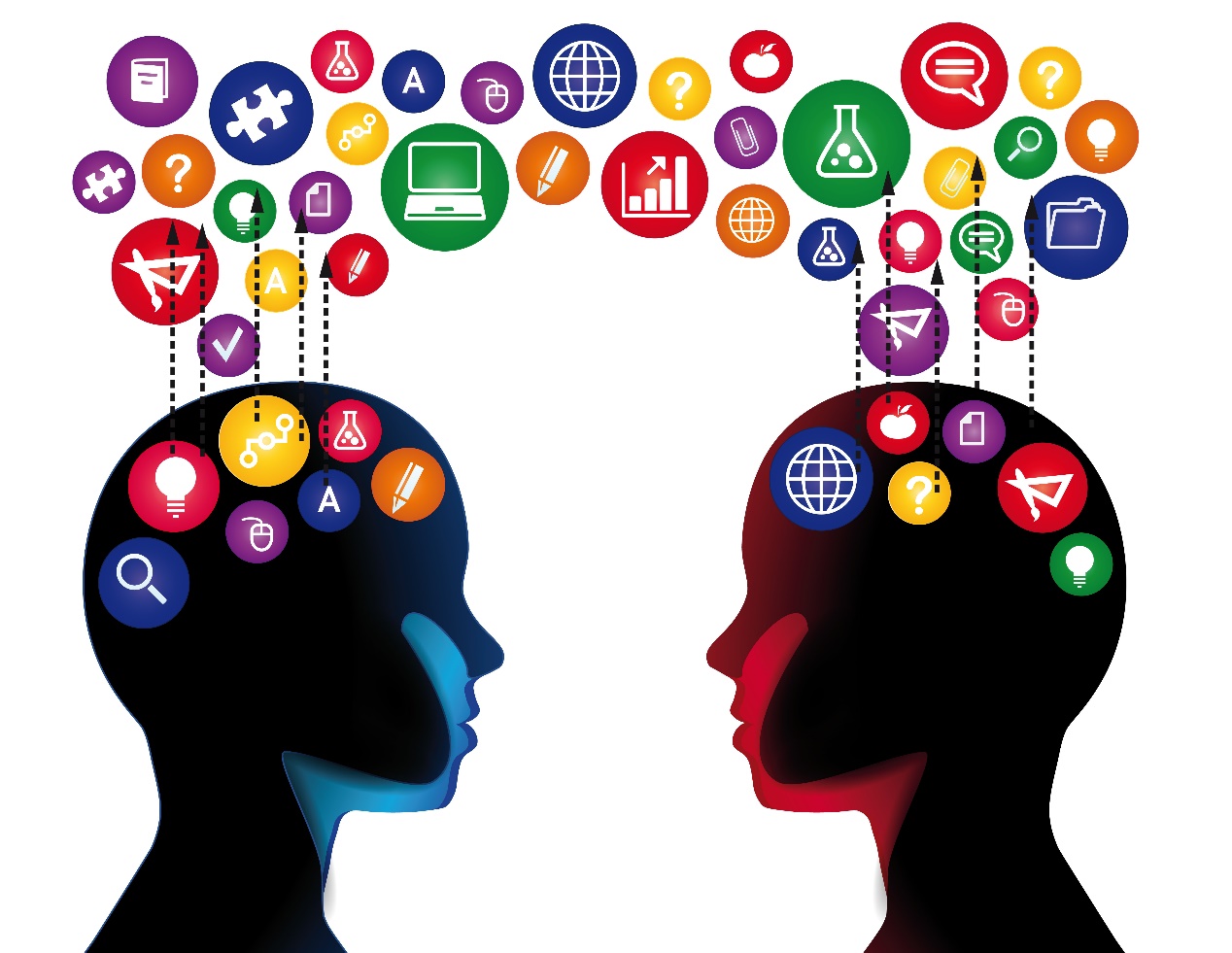 [Speaker Notes: Writing in an active voice vs. writing in a passive voice
Subject is usually acting on something (generally more direct with fewer words)
Subject is being acted upon (less direct, tending to have more words)]
Active vs. Passive Voice
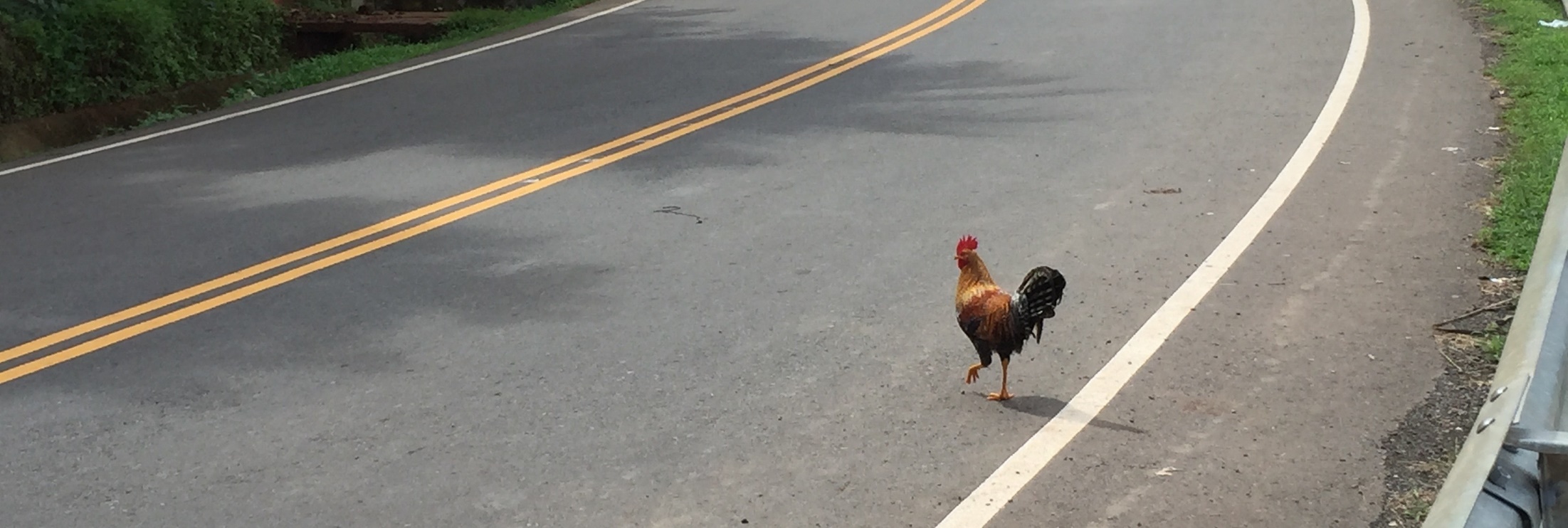 Why was the road crossed by the chicken?
Why did the chicken cross the road?
[Speaker Notes: Which one of these is Passive and which is Active?
Why was the road crossed by the chicken?
Why did the chicken cross the road?

(the second sentence is active)]
Active vs Passive Voice
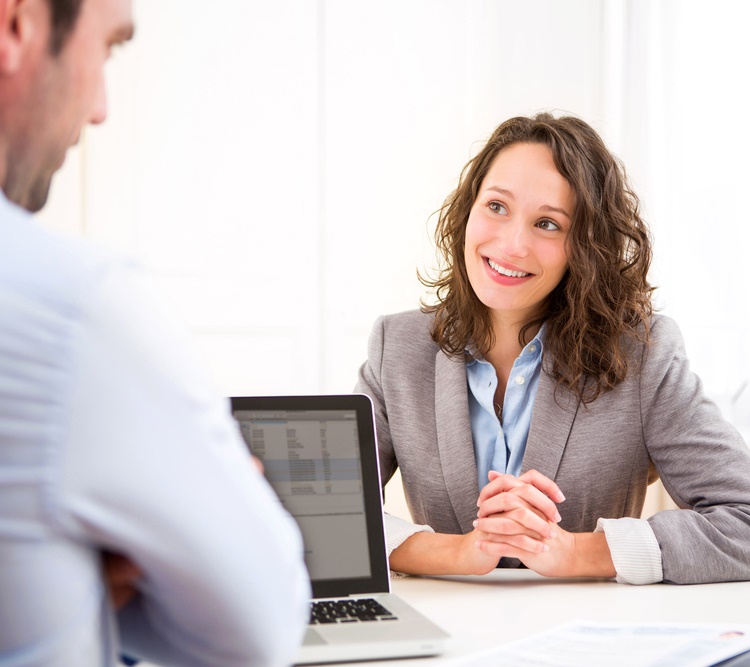 Tracey interviewed for the position of logistics coordinator at the Pepsi Bottling Company
An interview at Pepsi Bottling Company for the position of logistics coordinator was arranged for Tracey
[Speaker Notes: Which of these is active and which is passive?
Tracey interviewed for the position of logistics coordinator at the Pepsi Bottling Company
An interview at Pepsi Bottling Company for the position of logistics coordinator was arranged for Tracey

(The first sentence is in an active voice)]
Active vs Passive Voice
A National Career Readiness Certificate was awarded to Telly for passing an exam and completing the Employability Training course. 
Telly completed the Employability Training course, passed an exam and was awarded a National Career Readiness Certificate.
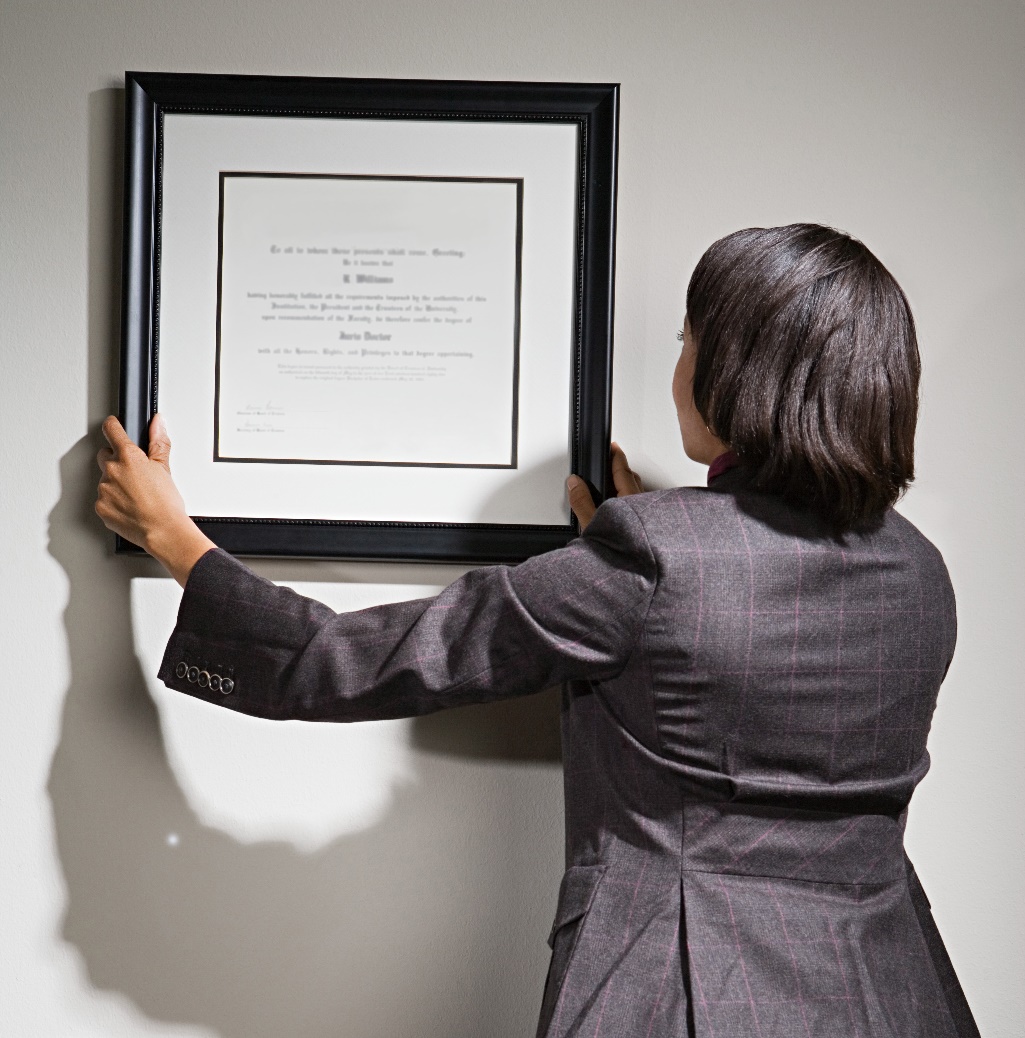 [Speaker Notes: Which of these is active and which is passive?

A National Career Readiness Certificate was awarded to Telly for passing an exam and completing the Employability Training course. 
Telly completed the Employability Training course, passed an exam and was awarded a National Career Readiness Certificate.

(The second sentence is in an active voice)]
What’s Your Point?  (Keep it Relevant)
Are your notes relevant? 
Is there a connection between assessments, outputs, and outcomes?
Are notes connected to needs, activities, services, results?
Have you avoided including personal opinions?
[Speaker Notes: Are these case notes relevant to the customer and their employment and training goals?  
Do they have a connection to support services or other activities that came out of a comprehensive assessment?
Avoid expressing a personal opinion about something.  Perhaps you feel that public policy is either too harsh or too lenient.  That opinion is not relevant and should be excluded from notes.]
What’s Your Opinion?  (Keep it Objective)
Think intuitively 
Write objectively
Be explicit
Professional, objective
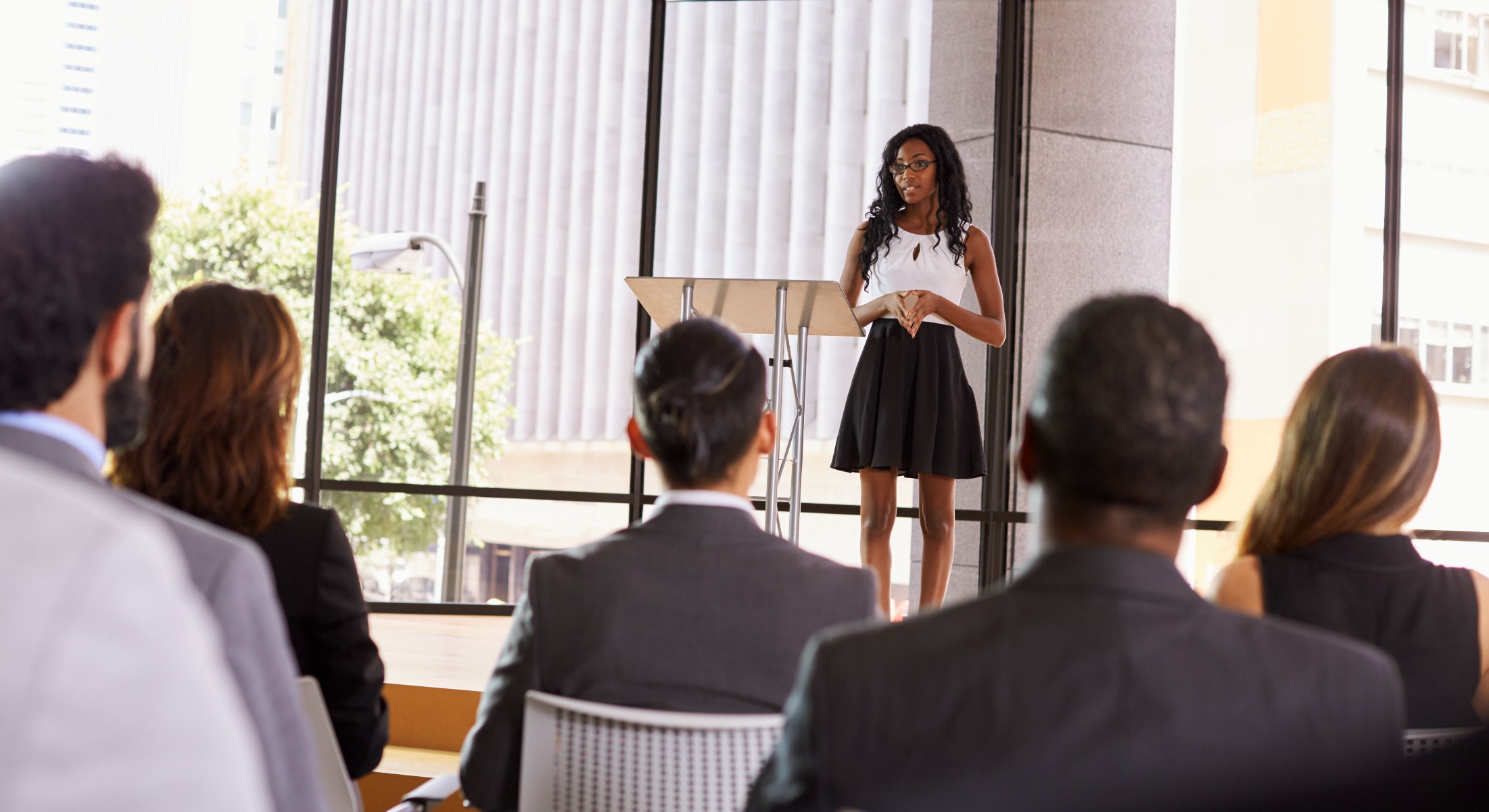 20
[Speaker Notes: In your case notes you are offering your professional opinion about the customer, their activities and their progress.  
You should be sure that your findings are presented objectively and that you avoid your PERSONAL opinions in the write-up.  Leave out your politics, your beliefs, and your judgments that are not related to the customer’s progress.

It’s all right for a professional to think intuitively but when you write up your notes, they should be based on facts and evidence, not your intuition nor your feelings, nor your beliefs.]
Different Types of Assessment
Program eligibility
Financial stability
Support services
Job Readiness
Basic Skills
[Speaker Notes: During the intake and assessment phases of service delivery, we capture key information and data about our customers that is put into our electronic Management Information System, also called the “MIS” system.  
The system documents our comprehensive assessment of the customer’s assets and needs and our recommendations of service delivery.  

What do we mean by comprehensive assessment?  
These are some of the data elements that are included in our assessments.  
Some of these represent assets or inputs, and some are treatments or outputs.  
Cash assistance
Nutrition assistance
Housing
Substance abuse treatment
Child care
Transportation
Adult basic skills training
Employability or Work Readiness training
English as a second language classes
Vocational training
Credentials]
Case Notes Should Follow a Sequence
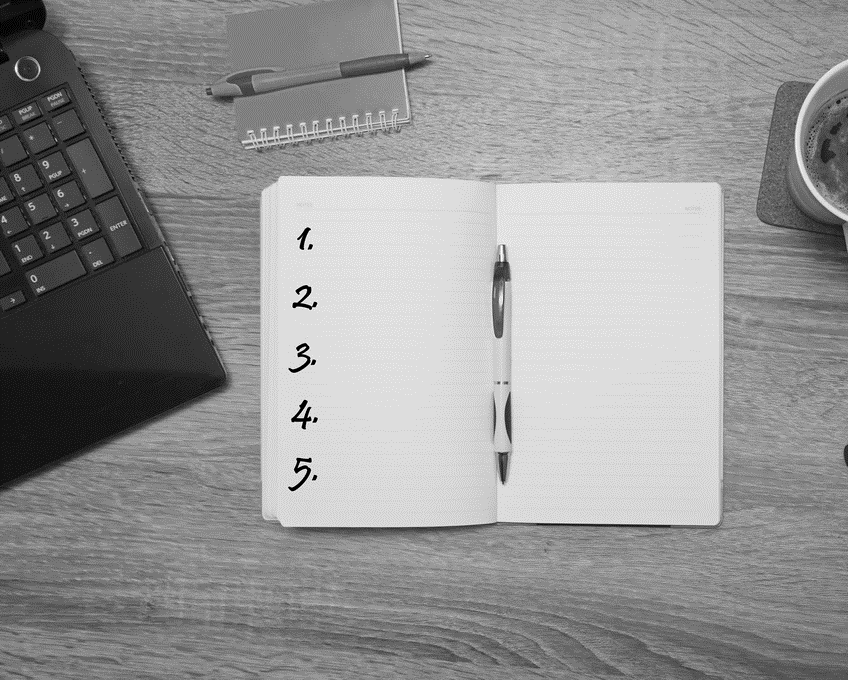 Service delivery status
Basic, Individualized or Follow-Up Services
Is the status clear in the notes?
[Speaker Notes: How is the customer moving along in receiving services?
Are they receiving Basic, Individualized or Follow-Up Services?
Can another reader of the file know where the customer is,  in terms of their service delivery status?
Can the reader understand the sequence of events and how the customer is moving toward their established employment and training goals?
 
How do the case notes illustrate a sequence or the progress made toward a particular goal?
Examples of activities that illustrate a sequence or progress:
Completion of training
Enrollment into substance abuse or anger management counseling
Attendance at a workshop or job fair or job club
Completion of a resume
A job interview
A credential that is awarded
Referral to a partner program for support services]
SEE SEPARATE TRAINING: BASIC, INDIVIDUALIZED & FOLLOW-UP SERVICES
What Should We Avoid Capturing?
Personal beliefs and opinions
Subjects that don’t relate to service delivery
Over-reliance on opinion vs fact
Off-topic personal information
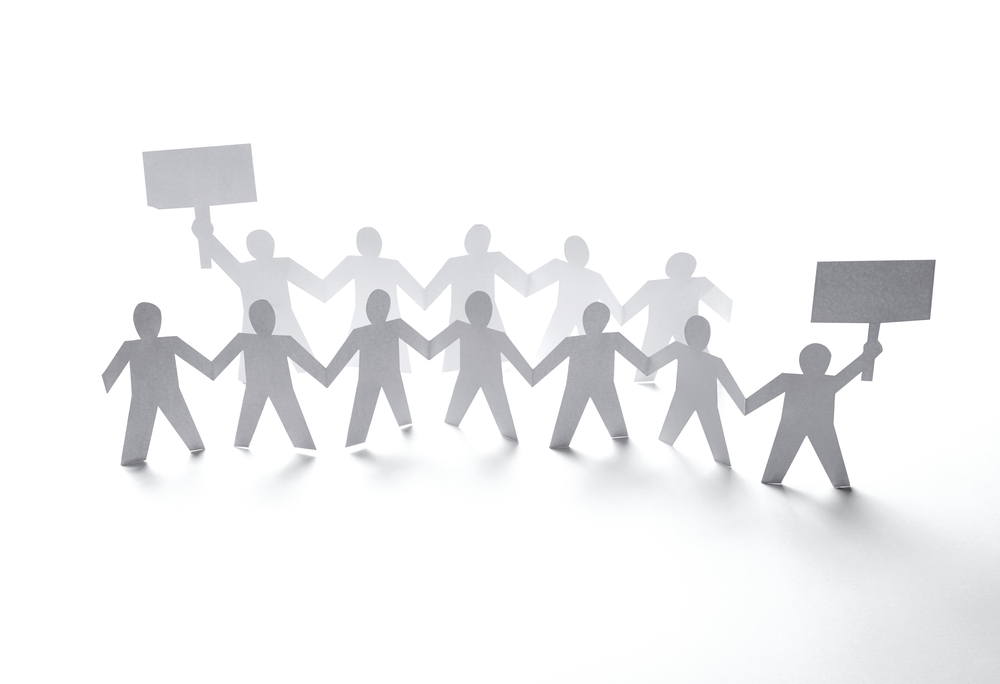 [Speaker Notes: What should we avoid in capturing our thoughts and the relevant facts for the case notes?
 
Our personal beliefs about something that is not relevant to serving the customer
Subjects that do not relate to goals of employment and training
Over-reliance on the Case Counselor’s opinion of the customer’s motivations
Off-topic personal information shared by the customer including any medical conditions
 
Possible exception: 
You may want to note that the customer referred to having “difficulties at home” but you should avoid specific mention of spousal abuse, drug use, weapons possession, etc. 
These issues don’t relate to your professional relationship with the customer.  When in doubt, consult your supervisor to verify or corroborate your discretion and judgement.  
There is probably a specific protocol to follow at your center when a customer shares deeply personal information that also involves a criminal offense such as spousal abuse, suicidal thoughts or illegal activities.  
Learn the organization’s policies and adhere to the protocols established by the leadership and management of your organization. 

There may also be a connection between a substance abuse problem and the customer’s ability to engage with services and pursue career goals.  
It would not be appropriate to note that the customer “seemed high on drugs” or “overly medicated”.  
It may, however, be appropriate to report the customer’s uncooperative behavior to a supervisor at your career center.  Follow your organization’s protocol in such sensitive matters.]
To Capture or Avoid?
Personal vs Professional opinion
Professional observation
Clinical diagnoses
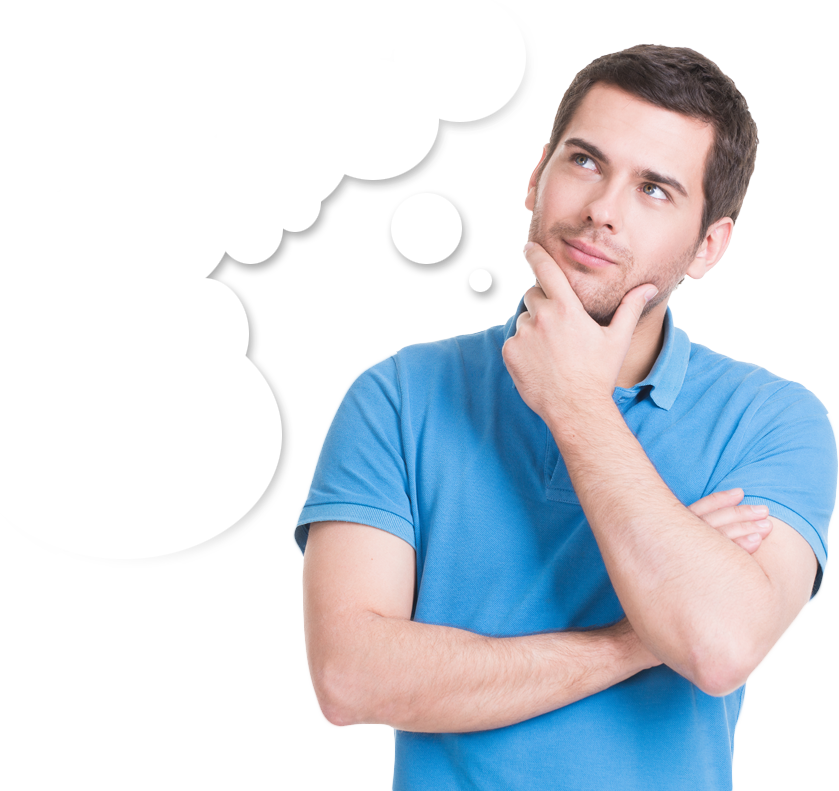 25
[Speaker Notes: Should a Case Counselor Ever Report Their Personal Opinion?
Within reason, of course.  Your observations can be based on your professional opinion.  It gets tricky when you draw conclusions or make irrelevant connections.  
Even if you are a certified clinician, it would be inappropriate in your role as Case Counselor to document diagnoses.

Phrases to avoid:
 
“Because she is a woman (or a minority), she has been…”
“She seemed very depressed today and clearly lacks the energy to…”
 
Instead, capture the evidence on display:
 
“Sarah said she was too depressed and fatigued to conduct her search last week”
“Sarah is not meeting the goals and outcomes we’ve been setting, even after we made her tasks easier to complete.”]
When Should We Capture Case Notes?
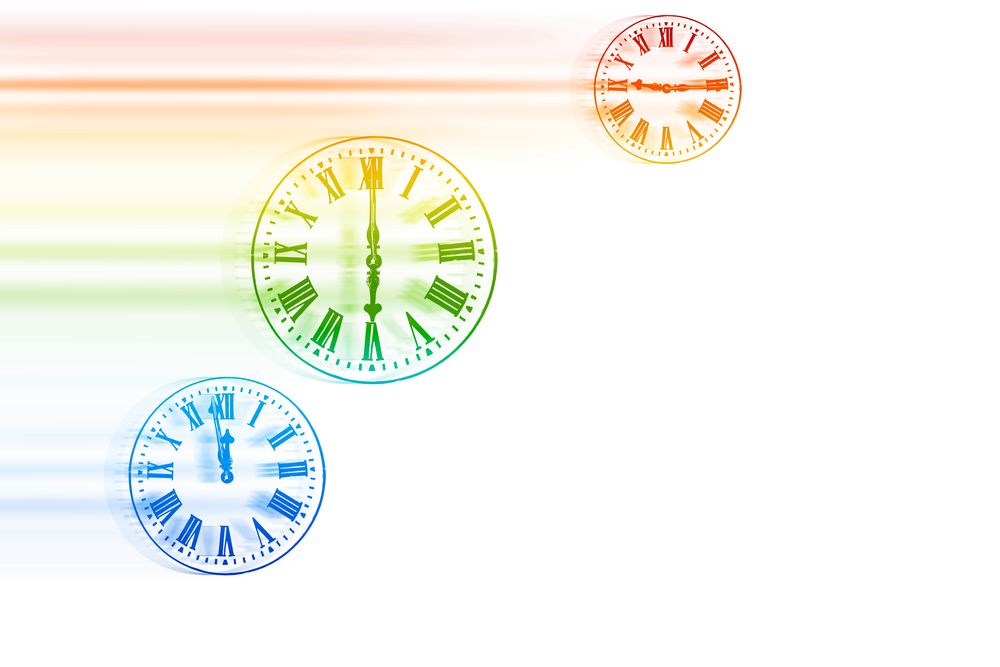 Immediately after the interview
Very soon after the interview
Before starting another significant activity
Before leaving the office for the day
[Speaker Notes: Most case counselors enter intake information into the MIS system while the customer is present.  

After the intake and enrollment process is completed, some organizations encourage counselors to type in front of the customer and others prefer that they maintain eye contact and a more relaxed interview environment.  
In those cases, notes are taken by hand and transcribed into the system later.  Find out the protocol used by your organization.   
If you are writing and then transcribing into the system, do it quickly - you don’t want to be left with a pile of paper notes for later system entry.
Some organizations want the notes transcribed by the next business day.  Others allow a week or longer.
 
Use your best time-management skills here.  If it is necessary to leave the office immediately after an interview with your customer, be sure to enter the notes into the system first thing the next day.  
The longer you wait, the greater the chance that you will forget something or that you will be unable to decipher something you wrote long ago.
 
Supervisors who notice that you’re conducting many interviews, one after the other, may be asking you, “Have you entered all your case notes into the system?”  It may seem like nagging but the reminder is necessary.  
Don’t delay in capturing notes and don’t delay in entering notes into the MIS system.

Graphic design: images related to time: calendar, watch, clock, hourglass, MinuteMinder]
Telling Your Customer’s Story
[Speaker Notes: Telling the Story
 
Think of writing case notes as telling a customer’s story
It includes the Who What Where When Why and How]
The Who
Who are you writing about?
3/24/14: Customer Sarah L. enrolled at Elk Grove CC for welding training using ITA. 
2/28/13: Spoke with Employer, Brad Cunningham, director of Columbia Area Community Center on Liggett Ave, 323-777-8999, bradc@CACC.org
5/5/16: Instructor Bill Johnson said there was room for customer Lisa S. in the resume writing class.
[Speaker Notes: The Who

Who are you writing about?
Add the name of the person (customer, a contact at a referral agency, a contact at a support service provider, an employer, your co-worker, etc.)
(Add their contact information, if appropriate, including phone number, cell number or email address.)]
The What
What event occurred?
3/3/13: Customer Sandra L. brought in results of her MySkillsMyFuture research.  She is pursuing Cutting, Punching, and Press Machine Setter jobs that pay between $12 and 19/hour in this area. 
4/10/12: Customer Mary G. enrolled at Hamptons CC for 14 week, 4 credit course in CNC Milling toward Associate of Science Degree and certification by MSSC for Certified Production Technician (CPT).
[Speaker Notes: The What

What is the significant event you are recording?  
What exactly happened?]
The Where
8/10/15: The biophysics class is at Glendale Junior college, 458 Long Hill Rd. and Jill M. will bring the ITA materials to the registrar and bursar.
12/12/14: Seth P. met with the hiring manager at Haas Mechanics (Tom Johnson) during the June 4th Career Fair at our AJC.
2/3/15: Mary L. and I both agreed that she should join the Job Club that meets at Danville Library (Pleasant Street) on Tuesday nights beginning May 12th.
Where did this happen?  Where will it happen?
[Speaker Notes: The Where

Where did this occur?  
Or perhaps: Where is the agency or the employer located?  
Or perhaps where will this meeting occur?  
Consider what details you need.  Perhaps address and contact information.]
The When
When did this occur?  When will it occur?
3/30/15: Customer Cindy B. began her new job on March 12th.  Her exit date will be 90 days later and we will offer follow-up services for the next 12 months.
4/18/16: Peter T. and I will meet Tuesday, Nov 11th, outside Jensen Electric, 27 Wilmot Street at 2:30pm to review our OJT presentation before the meeting with Mr. Jones at 3:30pm
4/25/13: Sylvia Z. and I chose to meet every other Thursday afternoon in my office at 11:00am starting on June 10th
[Speaker Notes: The When

When did an event or meeting occur?
When is the customer meeting an employer?
(Dates and times)
When should contact be made? 
When is the next meeting or phone call, etc.]
The Why
Why is this significant? 
4/18/16: Philip A. will re-take the CPT test next Monday.  If he passes and becomes a certified production technician, we can forward his resume to Klemmer Soft Drinks for their consideration.
12/18/13:  Suggested to Danny S. that he work on beefing up his resume with industry lingo that he can learn by reviewing various energy occupations on O*NET and Career One Stop.  The resume improvements may make him more marketable with our energy employers.
[Speaker Notes: The Why

Why is the event significant?
Why is customer doing or saying this or meeting someone?
Why are you suggesting this?]
The How
How does this relate to the big picture?
Will call Sally G. tomorrow to follow up.
The instructor mentioned that Paul M. passed the exam with a high grade
We arranged for transportation through our Bus Pass Program and John L. will be able to report to work on time.
By taking the computer language course, Jerry K. can close the skill gap he has in programing.
[Speaker Notes: The How
 
 
How does this event or this entry relate to the overall plan?
How does it connect to the customer’s IEP?
How does it address a skill gap or some other deficit for the customer?
How is contact being made?How did you hear this update?
How did you address a situation or challenge or question?
How was problem resolved?
How will you follow up or monitor the situation?

 
 Graphic design: a note pad or computer monitor with the notes entries in the slide]
“Just the Facts, Ma’am”
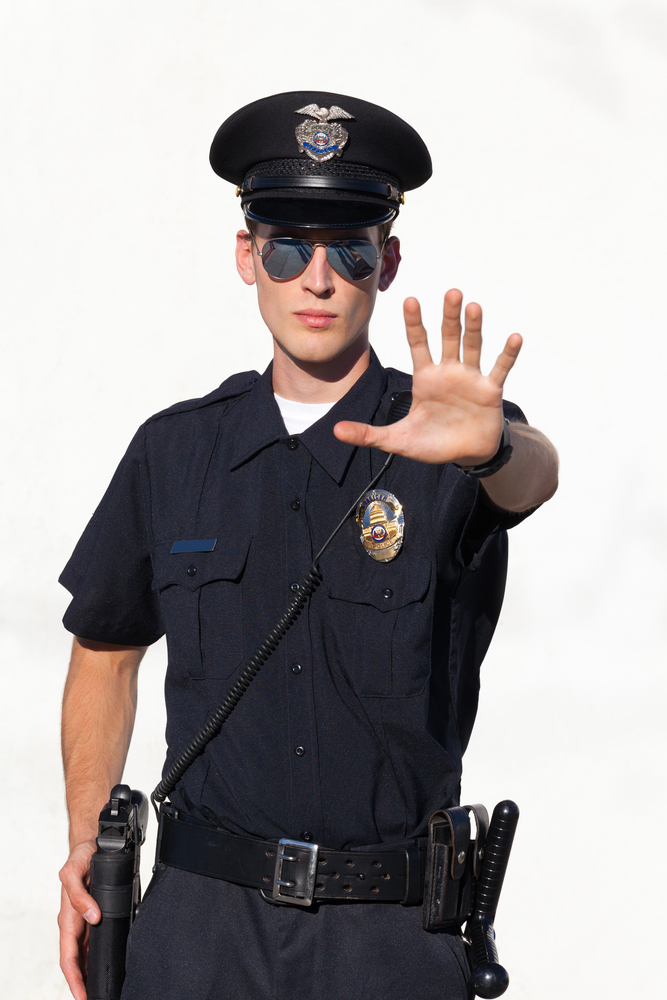 What did you observe?
What did you hear?
What did you read?
What data or information was provided?
[Speaker Notes: Just the facts, ma’am is what Sgt Joe Friday said on the radio and TV show Dragnet.]
Maintain Confidentiality
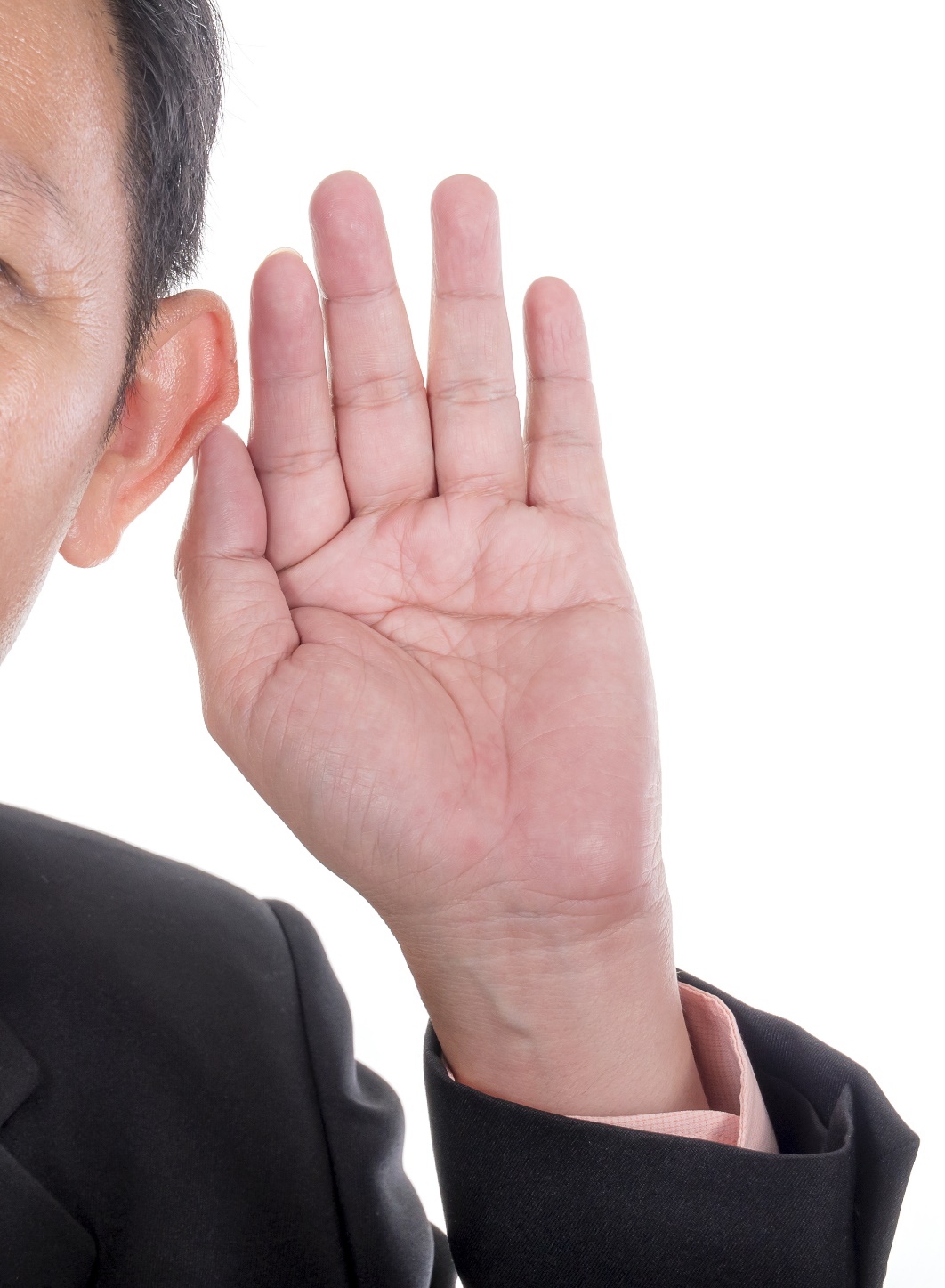 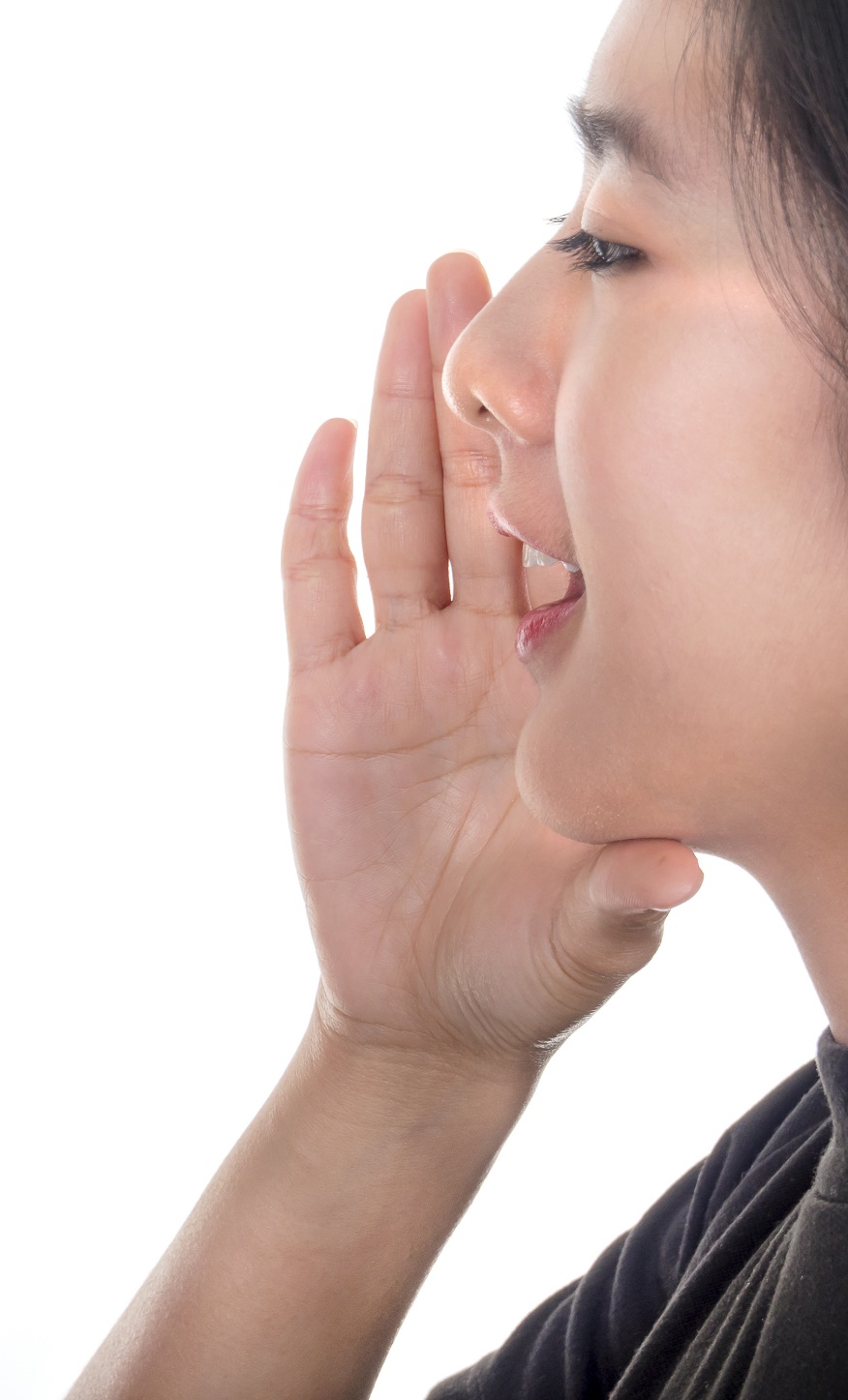 Speak in private
Protect personal ID numbers
Guard a medical condition
35
[Speaker Notes: Confidentiality
 
Remember to maintain a customer’s confidentiality
Speak in private, if that’s possible or if it becomes necessary
Be careful how and to whom you disclose private information such as a medical condition, a disability or a treatment.  Guard social security or other identification numbers.
Observe other confidentiality protocols that are established by your organization
 
It may be okay to mention “Customer has disclosed a medical condition and is being treated.  This has a minor impact on their ability to participate in training and job search”.
 
It would not be acceptable to write “Customer can’t walk far because of their high blood pressure”.]
6 Elements to Include In Case Notes
[Speaker Notes: Case Notes Divided Up into Sections or Parts or Elements
 
Electronic data entry systems differ widely.  Some offer space for completely open-ended case notes and others guide the Case Counselor to remind them of what should be captured during and after an interview with the customer.  
For the most part, you’ll need to capture these 6 elements that describe your interaction with the customer:]
Case Note Elements
Customer Situation or Background
Reason for Visit
Goal setting & achievement
Progress
Next steps & new goals
Case closing
Customer Situation and Background
Information beyond intake and enrollment data
Professional and personal goals
Objectives for training and employment
Support service recommendations and referrals
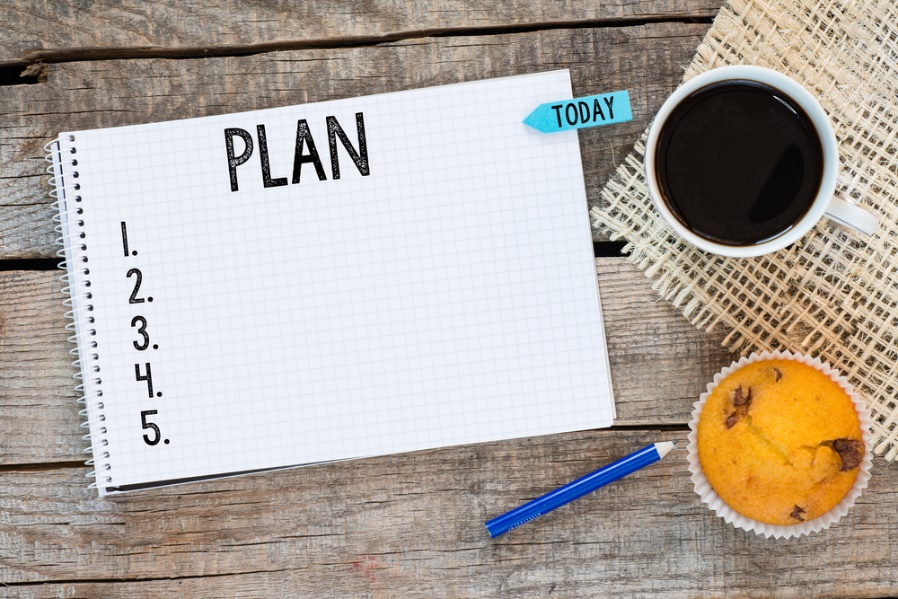 [Speaker Notes: Customer Situation or Background
 
This is a general description of the customer beyond what is captured during intake and enrollment.  
For example, the system already has age, gender and address.  It may be more important to add or repeat their profession, their personal goals or their overall objectives in visiting the center.  
If this information has not changed from visit to visit, it will not be necessary to re-enter the same information.]
Reason for Customer Visit
Don’t make assumptions about the visit
Let the customer set the stage
Regularly scheduled or standing appointment?
Were expectations set beforehand?
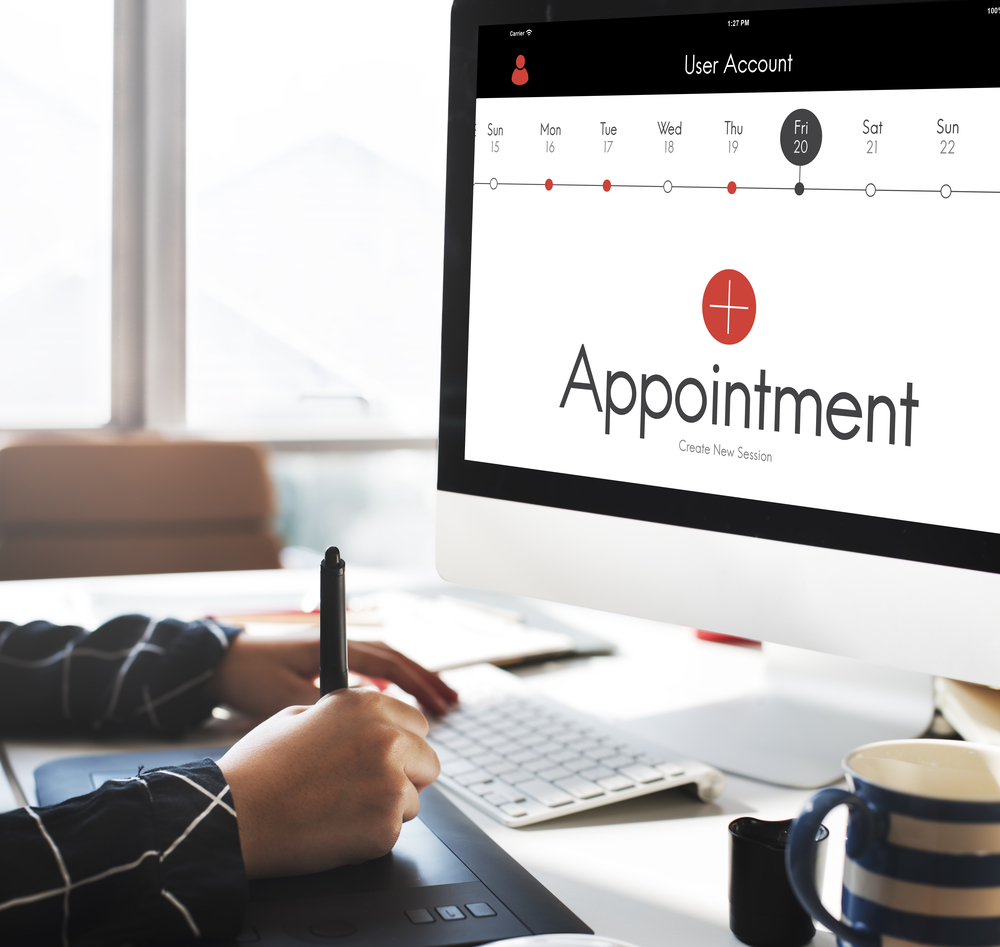 [Speaker Notes: What is the REASON for the Customer Visit Today?
 
Once again, you need to rely on your time management and your goal-setting skills.  And don’t forget common sense.  When you meet a customer for the first time, there may be any number of reasons for their visit to the AJC.  
Don’t make assumptions.  Let them tell you in their own way and help them with cues and suggestions in case they have trouble clarifying their needs and interests.
 
For the repeat customer, you probably have a good idea of why they are coming in for a visit.  Perhaps they want to report on their progress.  
Maybe they need help with their resume or interviewing skills.  
Perhaps they want to debrief after an interview and get some tips on negotiating the best job offer.  
In many cases, there was a task, or an assignment or a goal set in your last meeting that you captured in the case notes you entered after that last meeting. 

Some customers will request a regularly-scheduled meeting (weekly, monthly) and others will make an appointment at a time.  
In most cases, you will need to make monthly contact, but not necessarily see you customer in person.]
Goal Setting and Agenda Drafting
Set goals and draft an agenda with the customer before each meeting
Who has what expectations?
Refer to the goals and the agenda as the follow-up meeting begins
Allow for a change-of-plans
Capture all this in case notes
[Speaker Notes: At the end of each meeting, or when a customer requests a meeting, you and your customer should set goals and draft an agenda for the next meeting.  What are they expected to do by the next meeting?  
What assignment, if any, did you give to yourself?  What is the customer expecting from you?

Begin each meeting by referring back to the goals you set or the agenda you drafted.  But allow for unexpected events that will change the course of your pre-planned agenda.  Perhaps the customer wants to talk about something completely different that is nonetheless important and relevant to their career goal pursuit.

Whatever the case, capture the salient points in the case notes for that meeting.

If there’s ever a question of what you should write about, remember to ask yourself: how does this relate to the pursuit of their goals?
 
Remember to put yourself in the place of the reader who may be your colleague or your supervisor.  Will they understand why you scheduled this meeting?  Will they have a picture of what the goal of this meeting was, what the outcome was and what the next steps and new goals will be?]
Documenting a Customer’s Goals in Case Notes, Example 1
Upcoming Goal: Jill is going reach out to a networking contact to learn more about Alcoa
Reason for Meeting with Case Counselor: Jill came in to report on her recent networking meetings and the status of her job search
Case Notes after meeting with Case Counselor: Jill met with Alcoa contact and learned about possible job openings.  She will apply for Production Assistant job.
[Speaker Notes: If we were to look at the Case notes that mention upcoming goals, the reasons for the current meeting with the Case Counselor and the status of the customer’s overall goals, it may look something like this:
 
Upcoming Goal: Jill is going reach out to a networking contact to learn more about Alcoa
Reason for Meeting with Case Counselor: Jill came in to report on her recent networking meetings and the status of her job search
Case Notes after meeting with Case Counselor: Jill met with Alcoa contact and learned about possible job openings.  She will apply for Production Assistant job.]
Documenting a Customer’s Goals in Case Notes, Example 2
Upcoming Goal: Brian will do some research to learn more about the job description for Logistics Manager
Reason for Meeting with Case Counselor: Brian came in for advice on how to adjust his resume and interviewing technique now that he’s learned about the responsibilities of a Logistics Manager
Case notes after meeting with Case Counselor: We matched up key words from the job description for Logistics Manager and adapted his resume to include those key words.
[Speaker Notes: If we were to look at the Case notes that mention upcoming goals, the reasons for the current meeting with the Case Counselor and the status of the customer’s overall goals, it may look something like this:
 
Upcoming Goal: Brian will do some research to learn more about the job description for Logistics Manager
Reason for Meeting with Case Counselor: Brian came in for advice on how to adjust his resume and interviewing technique now that he’s learned about the responsibilities of a Logistics Manager
Case notes after meeting with Case Counselor: We matched up key words from the job description for Logistics Manager and adapted his resume to include those key words.]
Allowing for Change in Plans
Unexpected interview preparation
Tips on market or occupational research
Clarification of job responsibilities
Customer changes targets
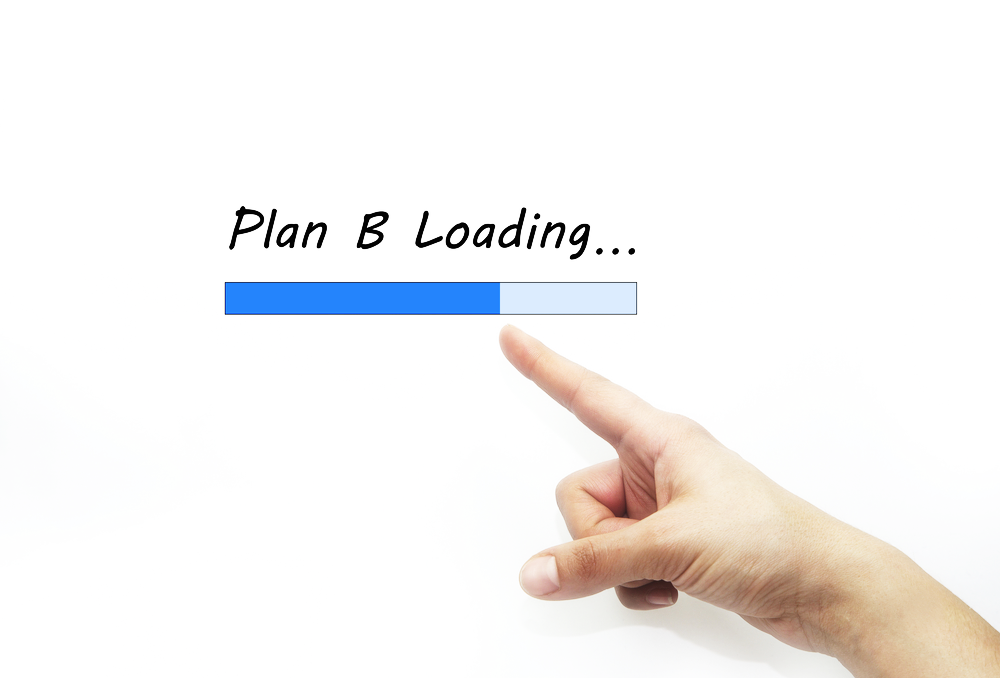 43
[Speaker Notes: The examples we gave earlier reflect instances when a goal was set previously and the “agenda” for the next Case Counselor meeting included a report-out of the activities related to the previously set goal.

Sometimes, the unexpected arises: 
Your customer has an interview and wants help preparing
Your customer learns of a new job opening for an unfamiliar job title and wants help with research, tweaking the resume and preparing for an interview
Your customer has decided to change focus in terms of occupation, industry or sector.

Capture those changes in the case notes and don’t be put off about the change in agenda or goals.
 
In addition, other significant but unexpected events or updates are discussed during a meeting between the Case Counselor and the customer and in some cases, these should be captured in case notes.
 
These might include:
Reporting on research that was conducted by either the customer or the case counselor or both
Market information learned about the occupation or the industry or the section
Clarification about a job title or the responsibilities of an occupation
Data on salaries, benefits or other compensation

The information can be summarized unless it will help to include details for future meeting recollection.]
Reporting Customer Progress
What progress is being made?
Is customer sufficiently engaged in the process?
Are they following-through after receiving feedback and setting goals?
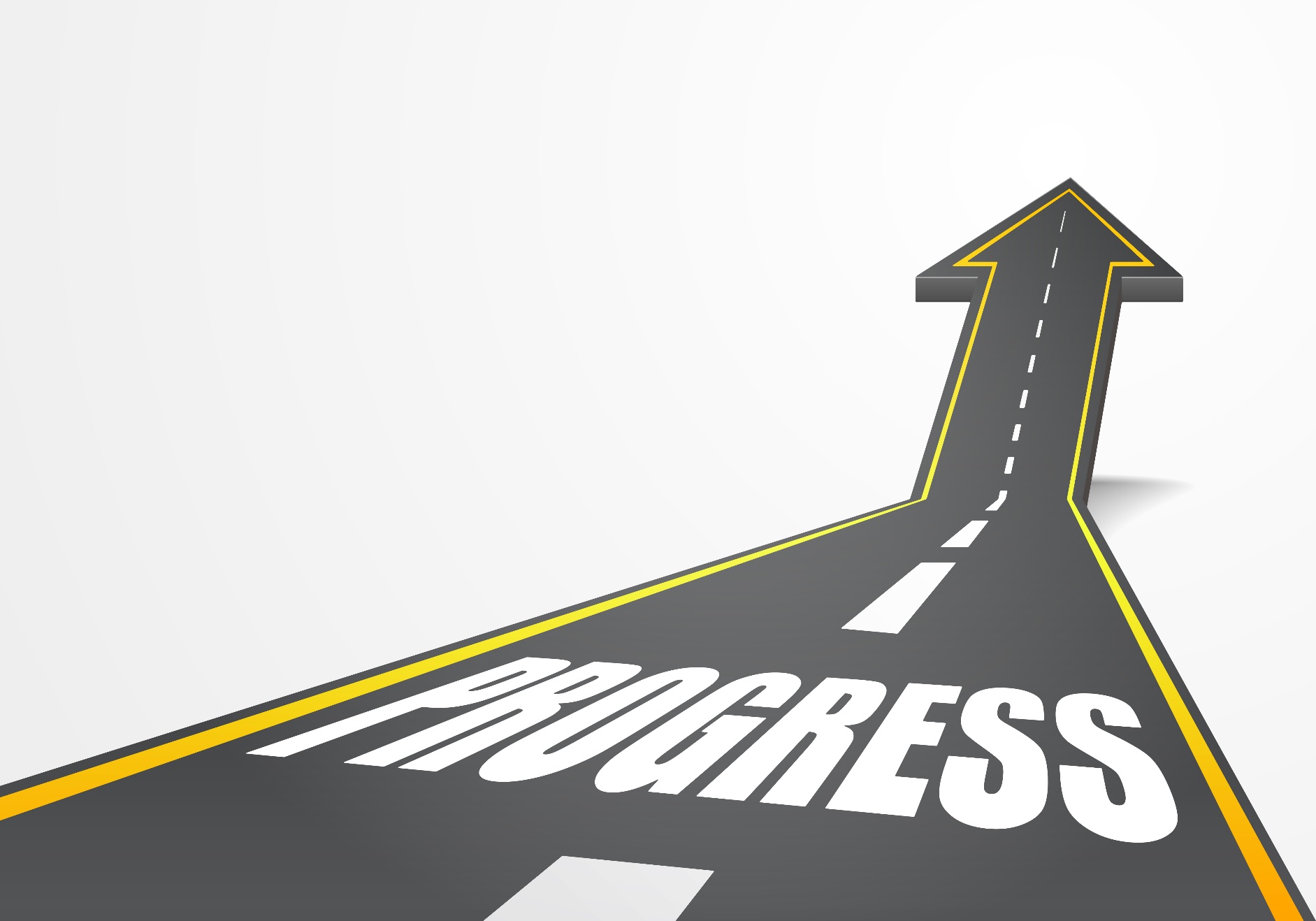 [Speaker Notes: Is the customer making PROGRESS toward their primary goals?
 
Your notes should capture observations you make about their progress.
Are they sufficiently engaged in the research, skills development, training & job search activities?
Are they increasing their knowledge about their job market?
Are they networking at a pace that will support their goals?
Do they have a positive attitude about their search?
Are they behaving, dressing and acting professionally?
Are they comfortable in their search and is this reflected in their progress reports?
 
Have you and your customer agreed upon strategies and adequately documented goals, tasks, assignments and expected outcomes?  
These goals, strategies and assignments should be captured in the notes for future conversations and for an assessment of progress.]
Goals > Progress > Outcomes
Set appropriate goals
Report on progress of goals
Report accomplishment and outcomes
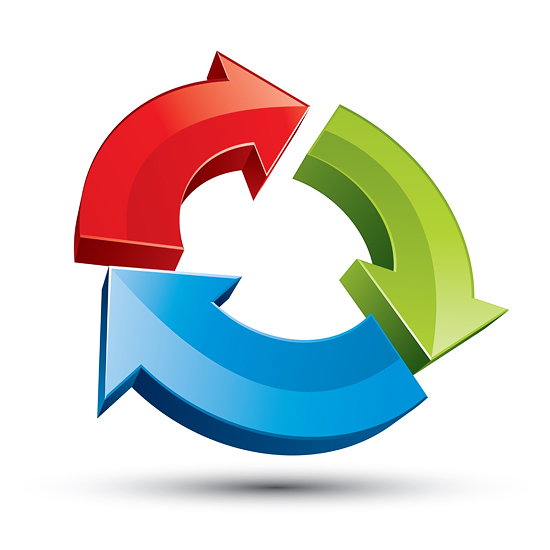 [Speaker Notes: As part of reporting progress, your case notes should reflect the accomplishments and outcomes the customer has made over time.  
Sometimes those come right out of the goals that you set together.  Other times, they occur independent of planning and goal-setting.]
Next Steps and New Goals
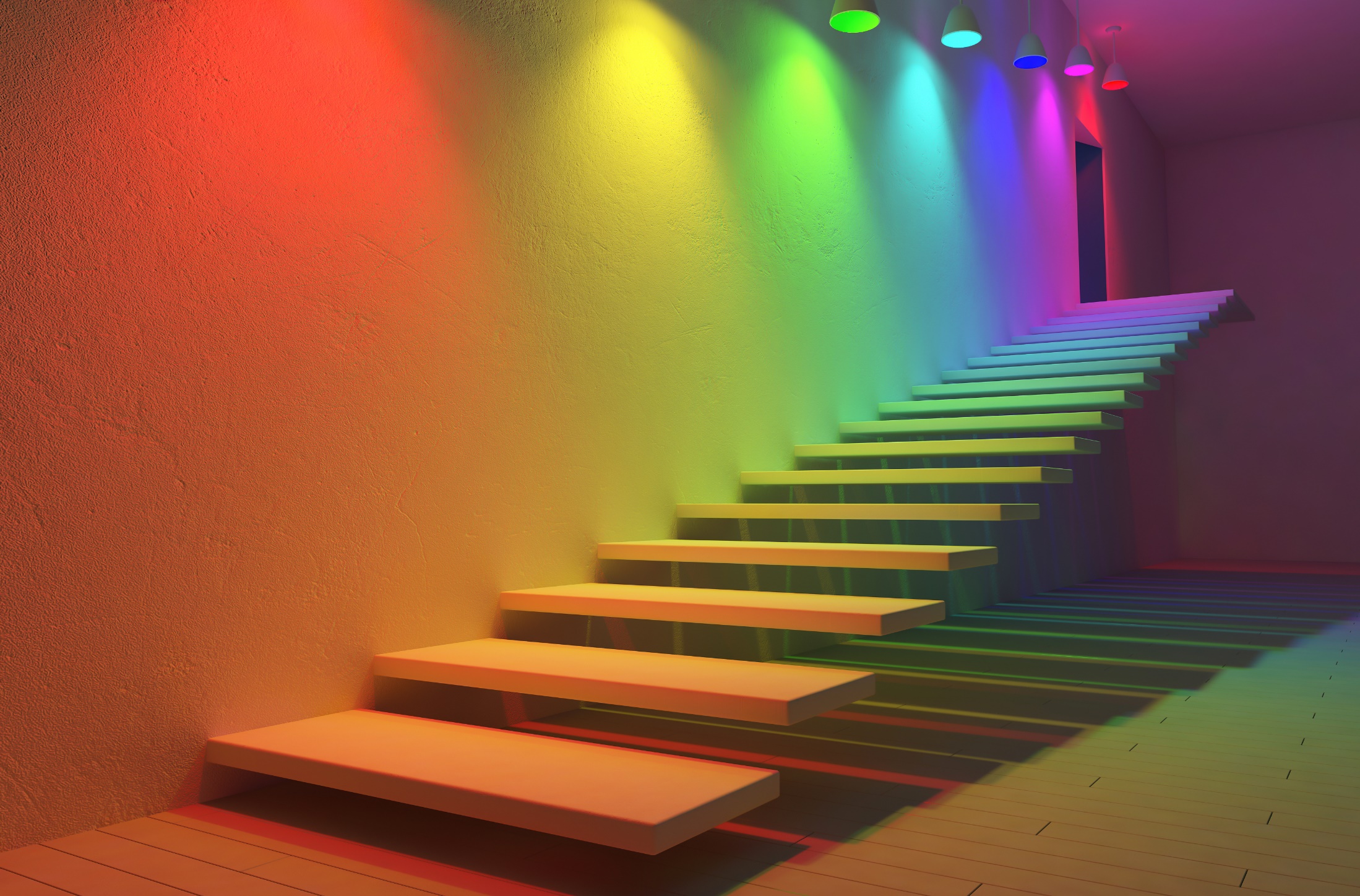 Establish agreed-upon next steps
Set new goals
Clarify expectations and assignments
Draft agenda
46
[Speaker Notes: Continue the process of clarifying and documenting next steps and new goals that you set with your customer.  Don’t forget to capture what (if any) tasks are expected of you.]
Other Significant Events to Report
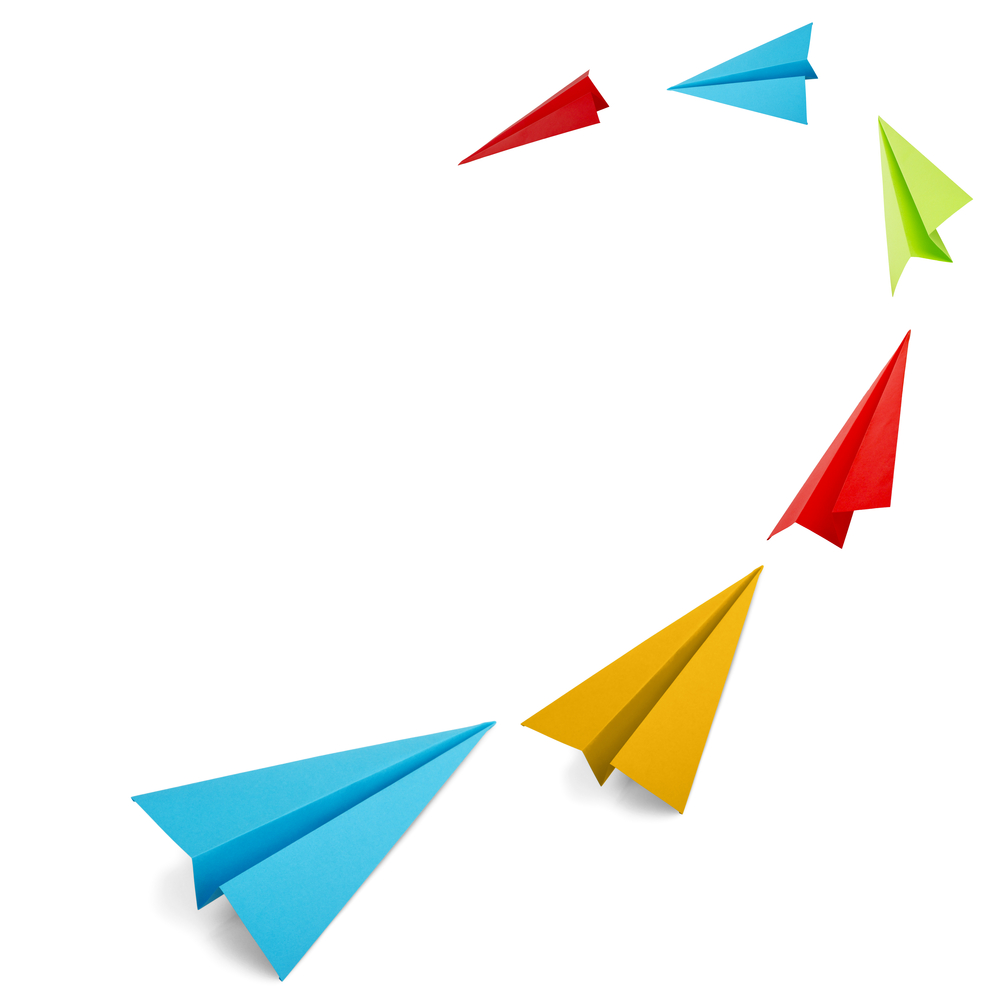 Enrollment
Assessment
Completions
Referrals
Group activities
Challenges
Disciplinary actions
[Speaker Notes: Enrollment into a program or a training
Conducting an assessment and recording results
Completing or changing an Individualized Employment Plan (IEP)
Enrollment or completion of skills training or occupational training
Enrollment or completion of a support service 
When a customer joins a job club or a support group
Assessment, progress or determination of Job Readiness
Problems or challenges that are relevant to employment and training goals
Other activities considered notable and relevant
Documentation of disciplinary action, enrollment date or exit date]
Closing the Case
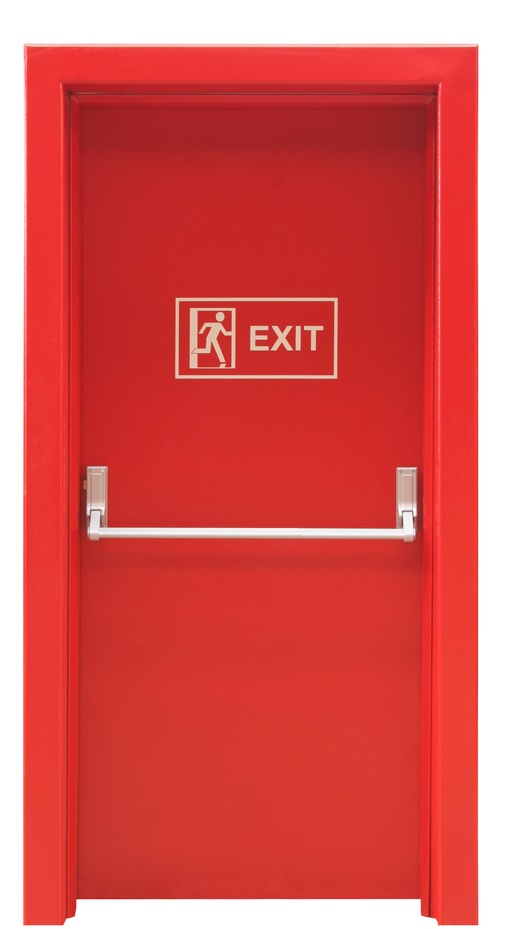 Soft exit; system exit
Program exit
Case closure
When was the last day of service?
[Speaker Notes: A participant has officially “exited” the program when they have not received services for a period of 90 days.

Exit can be triggered by completion of training or by transition into employment

Exit can also be triggered due to lack of contact or engagement between case counselor and customer.

Case notes should reflect the reason for the customer’s “exit”.  Notes should always reflect the latest date during which the customer received services.

The time and reason for the exit may have an impact on your program’s performance.  
Be sure to note the reason for the exit and whether there are circumstances that warrant a delay or exclusion from considering a customer as “exited”.  
Hospitalization, active duty in the military,  imprisonment and death are among those special circumstances.]
Quiz Questions
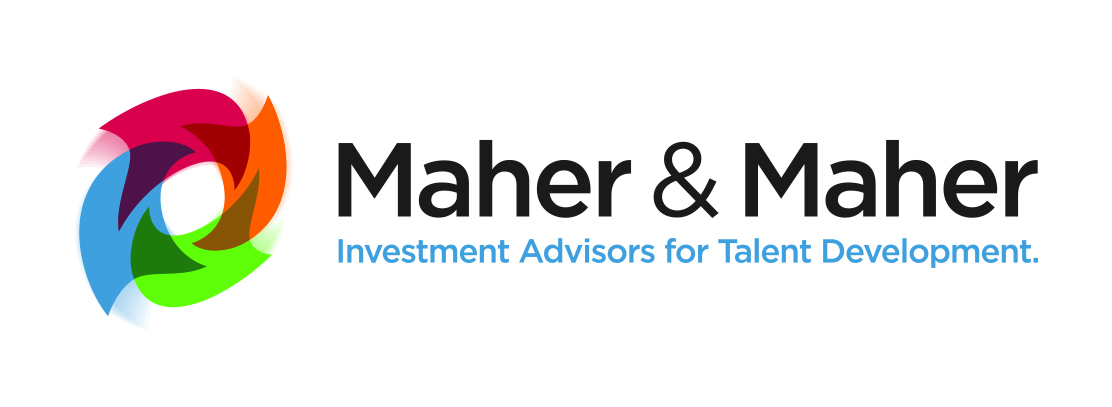 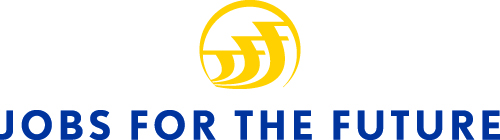